PENGURUSAN DAN
 PENTADBIRAN KONTRAK
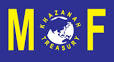 BAHAGIAN PEROLEHAN KERAJAAN, KEMENTERIAN KEWANGAN MALAYSIA
PENGURUSAN PEROLEHAN
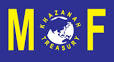 BAHAGIAN PEROLEHAN KERAJAAN, KEMENTERIAN KEWANGAN MALAYSIA
KANDUNGAN
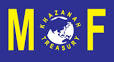 BAHAGIAN PEROLEHAN KERAJAAN, KEMENTERIAN KEWANGAN MALAYSIA
SURAT NIAT (1PP-PK 4)
Surat yang dihantar kepada petender yang meliputi kenyataan hasrat atau niat untuk menerima tawaran petender. 

Tidak mengikat kedua-dua pihak kepada satu kontrak.

Bolehkah Surat Niat dibatalkan? 
Apakah implikasi jika dibatalkan?
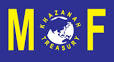 BAHAGIAN PEROLEHAN KERAJAAN, KEMENTERIAN KEWANGAN MALAYSIA
SURAT SETUJU TERIMA (SST) (1PP-PK 4)
Mengesahkan penerimaan sesuatu tawaran berasaskan kepada syarat yang telah ditetapkan dalam dokumen tender, syarat dipersetujui dalam Surat Niat atau syarat-syarat lain yang dipersetujui. 

Ikatan kontrak wujud apabila SST telah ditandatangani dan dikembalikan oleh petender.

Dokumen perundangan sah dan merupakan sebahagian daripada perjanjian kontrak.

Kontraktor yang tidak berjaya boleh dimaklumkan, setelah kontraktor yang berjaya menerima, menandatangani dan mengembalikan LOA.

Satu salinan SST dan maklumat Kontraktor/Perunding yang telah mendapat Kontrak Kerajaan diedarkan kepada Setiausaha Bahagian Perolehan Kerajaan, Kementerian Kewangan dan LHDN
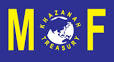 BAHAGIAN PEROLEHAN KERAJAAN, KEMENTERIAN KEWANGAN MALAYSIA
SURAT SETUJU TERIMA (SST) (1PP-PK 4)
Harga di SST hendaklah harga termasuk GST jika perolehan tertakluk kepada GST – pembekal hendaklah diminta berdaftar dengan Jabatan Kastam Diraja Malaysia dan kemukakan rujukan nombor pendaftaran GST.

Kementerian/Jabatan proaktif dan maklumkan pembekal/kontraktor mengenai syarat/pendaftaran GST.

Apakah ciri-ciri SST?
Bolehkah SST dibatalkan, apakah implikasinya ? 
Siapa boleh tanda tangan SST?
Pernahkah anda membaca/melihat contoh SN/SST
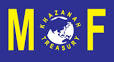 BAHAGIAN PEROLEHAN KERAJAAN, KEMENTERIAN KEWANGAN MALAYSIA
KONTRAK FORMAL (AP 176.1,1PP-PK 4)
Kontrak Formal mengandungi :
Syarat-syarat am kontrak; dan
Syarat-syarat khas yang dipersetujui oleh kedua-dua pihak jika berkaitan.

Kontrak ditandatangani oleh Menteri atau pegawai yang diberi kuasa oleh Menteri yang berkenaan selaras Akta Kontrak Kerajaan 1949 (Disemak 1973).





Perlu disertakan bersama dokumen sebut harga/tender
Kontrak yang pernah ditapis boleh digunakan
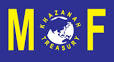 BAHAGIAN PEROLEHAN KERAJAAN, KEMENTERIAN KEWANGAN MALAYSIA
KONTRAK FORMAL (samb.)
Kontrak Formal mengandungi :
Akta Kontrak Kerajaan 1949 (Disemak 1973)
 Dalam tempoh sebulan selepas kontrak ditandatangani, satu salinan kontrak hendaklah diedarkan kepada Akauntan Negara atau Akauntan atau Bendahari Negeri mana yang berkenaan.

Setiap kontrak hendaklah menjaga kepentingan dan dasar-dasar Kerajaan. Format perjanjian yang telah disemak dan diluluskan oleh Peguam Cara atau Penasihat Undang-undang hendaklah digunakan.

Agensi Kerajaan hendaklah sentiasa mengawasi prestasi kontrak. Tindakan sewajarnya hendaklah diambil jika kontraktor gagal memenuhi obligasi di bawah kontrak
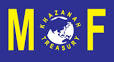 BAHAGIAN PEROLEHAN KERAJAAN, KEMENTERIAN KEWANGAN MALAYSIA
KONTRAK FORMAL (samb.)
Klausa-klausa yang perlu diberikan perhatian:

Bon pelaksanaan;
Waranti atau kualiti barangan;
Jadual penghantaran atau tempoh siap;
Tempoh tanggungan kecacatan;
Bayaran pendahuluan;
Bayaran kemajuan;
Pelanjutan atau perubahan kontrak;
Syarat perubahan harga; XXXXXXXXX
Ganti rugi kelewatan (LAD);
Set-off;
GST
Penamatan kontrak; dan 
Klausa-klausa lain.
(Klausa pendaftaran/taraf sepanjang masa kontrak)
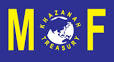 BAHAGIAN PEROLEHAN KERAJAAN, KEMENTERIAN KEWANGAN MALAYSIA
KONTRAK FORMAL (samb.)
Bagi perolehan bekalan dan perkhidmatan secara sebut harga di mana kontrak formal tidak sesuai, memadai pesanan Kerajaan/inden kerja dikeluarkan. Walau bagaimanapun, syarat-syarat dan terma-terma hendaklah dinyatakan dengan jelas dalam dokumen pelawaan sebut harga bagi memastikan kepentingan Kerajaan terjamin/terpelihara dan disertakan bersama Pesanan Kerajaan/inden kerja supaya kontraktor jelas mengenai obligasinya.

Bagi semua perolehan bekalan dan perkhidmatan bermasa kontrak formal hendaklah diadakan dan AP.204 hendaklah dipatuhi (tidak kira nilai).
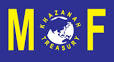 BAHAGIAN PEROLEHAN KERAJAAN, KEMENTERIAN KEWANGAN MALAYSIA
BON PELAKSANAAN (1PP –PK 4)
a)	Merupakan suatu sandaran yang dipegang oleh Kerajaan sebagai jaminan bagi memastikan kontraktor mematuhi dan melaksanakan obligasinya di bawah kontrak yang ditandatangani.

b) Bentuk Bon Pelaksanaan:
	i.	Jaminan Bank
	ii.	Jaminan Insurans
	iii.	Jaminan Syarikat Kewangan
	iv.	Jaminan Bank Islam
	v.	Jaminan Takaful
	vi.	Jaminan Bank Pembangunan Malaysia Berhad & SME Bank 
Wang Jaminan Pelaksanaan – Hanya Untuk Kontrak Perolehan Kerja! 

Apakah bentuk-bentuk  yang boleh diterima untuk Bekalan/Perkhidmatan/Kerja ?
Bolehkah Bekalan/Perkhidmatan/Kerja dimulakan sebelum BP dikemukakan?
Bolehkah lanjutan tempoh untuk mengemukakan BP dibenarkan?
Bolehkah BP dalam bentuk wang tunai/cek, draf bank diterima?
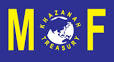 BAHAGIAN PEROLEHAN KERAJAAN, KEMENTERIAN KEWANGAN MALAYSIA
BON PELAKSANAAN (Samb.)
Kadar Bon Pelaksanaan Bagi Perolehan Bekalan dan Perkhidmatan:

2.5% daripada jumlah harga kontrak bagi kontrak yang bernilai RM200,000 hingga RM500,000;

5% daripada jumlah harga kontrak bagi kontrak yang bernilai melebihi RM500,000; dan

Bagi kontrak bermasa yang berkuat kuasa 2 tahun atau lebih peratusan perkiraan bon dikira mengikut nilai kontrak satu (1) tahun sahaja. Walau bagaimanapun, Bon Pelaksanaan yang dikemukakan oleh kontraktor hendaklah meliputi keseluruhan tempoh kontrak bermasa.-BP hendaklah dikira termasuk GST jika berkaitan.
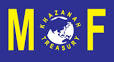 BAHAGIAN PEROLEHAN KERAJAAN, KEMENTERIAN KEWANGAN MALAYSIA
BON PELAKSANAAN (Samb.)
CONTOH PENGIRAAN KADAR

CONTOH 1 (Bekalan/Perkhidmatan)

Tempoh Kontrak		:	3 tahun
Nilai Kontrak			:	RM 4.5 juta 
Kadar Bon			:	5%
	 (berdasarkan anggaran nilai satu tahun RM1.5 juta) 

(iv)	Jumlah (RM1.5 juta X 5%)		= RM75,000.00


CONTOH 2 (Bekalan/Perkhidmatan)

Nilai Kontrak			:	RM 800,000.00 
Tempoh Kontrak		:	2 tahun
Kadar Bon			:	2.5%
	(berdasarkan anggaran nilai satu tahun RM400,000.00)

Jumlah (RM400,000.00 X 2.5%)	= RM10,000.00
	(BUKAN RM800,000 X 5%=RM40,000 ATAU RM400,000 X 5% =RM20,000)
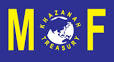 BAHAGIAN PEROLEHAN KERAJAAN, KEMENTERIAN KEWANGAN MALAYSIA
BON PELAKSANAAN (Samb.)
CONTOH PENGIRAAN KADAR

CONTOH 3 (Bekalan/Perkhidmatan)

Tempoh Kontrak	:	3 tahun
Nilai Kontrak		:	RM 300,000 
Kadar Bon		:	2.5%
	(berdasarkan anggaran nilai satu tahun RM100,000) 

(iv)Jumlah (RM100,000 X 2.5%)	= RM2,500.00
      (masih dikenakan kerana nilai keseluruhan kontrak melebihi RM200,000)
*(Perkiraan Bon Pelaksanaan selepas GST)	




Apakah kadar BP untuk Bekalan/Perkhidmatan?
Bagi kontrak yang dilanjutkan BP juga perlu dilanjutkan?
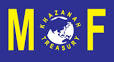 BAHAGIAN PEROLEHAN KERAJAAN, KEMENTERIAN KEWANGAN MALAYSIA
BON PELAKSANAAN (Samb.)
TEMPOH SAH LAKU BON PELAKSANAAN (KONTRAK BEKALAN DAN PERKHIDMATAN)

Dua belas (12) bulan selepas tarikh tamat kontrak atau selepas obligasi terakhir, mengikut mana yang terkemudian.
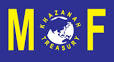 BAHAGIAN PEROLEHAN KERAJAAN, KEMENTERIAN KEWANGAN MALAYSIA
BON PELAKSANAAN (Samb.)
PENGESAHAN SURAT JAMINAN 

Membuat semakan dengan bank/syarikat kewangan/insurans mengenai kesahihan Bon Pelaksanaan

Sekiranya ada kes pemalsuan – buat laporan polis kerana ini merupakan kes jenayah. Ketua Agensi juga perlu melapor segera kepada Perbendaharaan
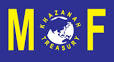 BAHAGIAN PEROLEHAN KERAJAAN, KEMENTERIAN KEWANGAN MALAYSIA
BON PELAKSANAAN (Samb.)
PELEPASAN BON PELAKSANAAN KONTRAK BEKALAN DAN PERKHIDMATAN

  setelah obligasi kontrak selesai
 keluarkan surat pelepasan (letter of discharge)
 barang guna habis boleh dilepaskan lebih awal sekiranya Agensi berpuas hati segala obligasi kontrak telah selesai
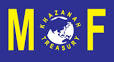 BAHAGIAN PEROLEHAN KERAJAAN, KEMENTERIAN KEWANGAN MALAYSIA
DENDA/ GANTIRUGI YANG DITENTUKAN DAN DITETAPKAN (LIQUIDATED AND ASCERTAINED DAMAGES - LAD)
Jika kontraktor gagal memenuhi obligasi kontrak, denda hendaklah dituntut dari kontraktor.  

Jika kontraktor gagal membayarnya, denda hendaklah dituntut dari bayaran kemajuan/sebarang baki bayaran yang kontraktor berhak menerima.  

Sekiranya ini tidak dapat dilakukan tuntutan hendaklah dibuat daripada bon pelaksanaan.	

Jika berlaku kelewatan dan kontraktor tidak layak diberikan lanjutan masa, sejumlah ganti rugi tertentu hendaklah dikenakan seperti dinyatakan di dalam dokumen kontrak.

Bolehkah denda dikurang/dikecualikan?
Siapa boleh mengurangkan/mengecualikan denda?
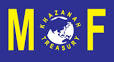 BAHAGIAN PEROLEHAN KERAJAAN, KEMENTERIAN KEWANGAN MALAYSIA
TOLAKAN (SET-OFF)
Jika denda dan bayaran-bayaran lain yang dikenakan itu melebihi nilai bon pelaksanaan dan kontraktor gagal membayarnya, denda boleh juga ditolak daripada apa-apa bayaran yang kontraktor  berhak menerima daripada kontrak-kontrak lain dengan Kerajaan.

Tuntutan sivil dan tindakan selanjutnya hendaklah diambil jika semua tindakan di atas tidak berhasil. 

Klausa mengenai denda dan cara Kerajaan boleh memperolehnya hendaklah dimasukkan dalam kontrak.
	
Agensi Kerajaan hendaklah memaklumkan kepada Perbendaharaan atau Pusat Khidmat Kontraktor (PKK) mengenai apa-apa denda yang dituntut dan diterima daripada pembekal atau kontraktor.
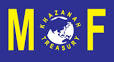 BAHAGIAN PEROLEHAN KERAJAAN, KEMENTERIAN KEWANGAN MALAYSIA
TANGGUNGAN KECACATAN
Kontraktor hendaklah memperbaiki apa-apa kerosakan atau mengganti barang yang dibekalkan.

Jika kontraktor tidak berbuat demikian, perbelanjaan untuk memperbaiki apa-apa kerosakan hendaklah dituntut daripada bon pelaksanaan.

Jika kontraktor gagal mengganti barang yang ditolak penerimaannya, kos barang hendaklah dituntut daripada bon pelaksanaan.

Jangka masa tempoh tanggungan kecacatan atau waranti adalah bergantung kepada jenis, kerumitan barang dan tempoh waranti pembuat.
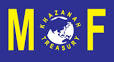 BAHAGIAN PEROLEHAN KERAJAAN, KEMENTERIAN KEWANGAN MALAYSIA
BAYARAN PENDAHULUAN
PEROLEHAN BEKALAN DAN PERKHIDMATAN SECARA TENDER  
(1PP – PK 4)

Dibayar kepada kontraktor bekalan dan perkhidmatan serta kontraktor bertaraf pembuat tempatan sahaja. Tidak terpakai kepada Kontrak Pusat, kontrak yang dibuat secara berpusat dan perkhidmatan perunding.

Jumlah pembayaran sehingga 25% daripada nilai kontrak atau maksimum RM10 juta mengikut mana yang lebih rendah bagi pembuat dan pembekal tempatan.

Jumlah pembayaran sehingga 15% daripada nilai kontrak atau maksimum RM5 juta mengikut mana yang lebih rendah bagi pembekal perkhidmatan tempatan. 

Syarat-syarat permohonan : SST telah ditandatangani dan dikembalikan,
      Bon Pelaksanaan telah dikemukakan, polisi-polisi insuran berkaitan 
      kontrak dan jaminan bagi bayaran pendahuluan telah dikemukakan.
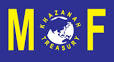 BAHAGIAN PEROLEHAN KERAJAAN, KEMENTERIAN KEWANGAN MALAYSIA
BAYARAN PENDAHULUAN (samb)
Jaminan hendaklah dikemukakan dalam bentuk yang tidak boleh batal (irrevocable) dan sama nilai dengan bayaran pendahuluan. Tempoh sah laku Jaminan untuk Bayaran Pendahuluan mestilah meliputi tempoh kontrak atau ke satu (1) tempoh lanjutan yang diluluskan dan akan dilepaskan apabila segala potongan selesai mengikut mana yang terdahulu. 

Bayaran balik hendaklah dibuat mengikut peringkat bekalan yang telah disempurnakan. Pentadbir Kontrak hendaklah memastikan potongan bagi bayaran pendahuluan dapat diselesaikan selewat-lewatnya melalui bayaran terakhir setelah semua bekalan/pekhidmatan disempurnakan sepenuhnya.
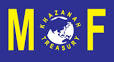 BAHAGIAN PEROLEHAN KERAJAAN, KEMENTERIAN KEWANGAN MALAYSIA
BAYARAN PENDAHULUAN (samb)
PEROLEHAN BEKALAN DAN PERKHIDMATAN SECARA SEBUT 
HARGA (1PP – PK 4)

Bagi pembuat atau pembekal tempatan sahaja;

Jumlah pembayaran sehingga 25% daripada nilai kontrak atau maksimum RM100 ribu mengikut mana yang lebih rendah bagi pembuat dan pembekal tempatan.

Jumlah pembayaran sehingga 15% daripada nilai kontrak atau maksimum RM50 ribu mengikut mana yang lebih rendah bagi pembekal perkhidmatan tempatan. 

Pesanan Kerajaan telah ditandatangani dan dikeluarkan;

Kontraktor dikehendaki mengemukakan satu jaminan bank bagi jumlah yang sama nilai jaminannya dengan bayaran pendahuluan;
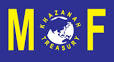 BAHAGIAN PEROLEHAN KERAJAAN, KEMENTERIAN KEWANGAN MALAYSIA
BAYARAN PENDAHULUAN (samb.)
Bayaran pendahuluan hendaklah dipohon pada peringkat awal kontrak dan tidak melebihi satu (1) bulan dari tarikh Pesanan Kerajaan di mana berkaitan; dan

Bayaran pendahuluan tidak dibenarkan bagi perolehan bekalan/perkhidmatan jika tempoh penghantaran perkhidmatan siap tidak melebihi tiga (3) bulan.

Bayaran balik pendahuluan hendaklah dibuat melalui potongan ke atas bayaran kemajuan mengikut peringkat kerja atau mengikut peringkat bekalan yang telah disempurnakan. Bagi kontrak bekalan/perkhidmatan potongan hendaklah selesai pada tahap 75% bekalan atau perkhidmatan disempurnakan.
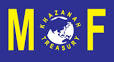 BAHAGIAN PEROLEHAN KERAJAAN, KEMENTERIAN KEWANGAN MALAYSIA
PERUBAHAN DAN PELANJUTAN 
TEMPOH KONTRAK (AP 201)
Perubahan kontrak dan pelanjutan tempoh kontrak bekalan dan perkhidmatan bagi perolehan Persekutuan boleh diluluskan oleh pihak berkuasa yang meluluskan TENDER asal dengan syarat-syarat berikut:-
	
i.	Tempoh sah laku kontrak masih berkuat kuasa semasa permohonan perubahan kontrak dan pelanjutan kontrak dipertimbangkan;
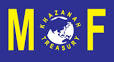 BAHAGIAN PEROLEHAN KERAJAAN, KEMENTERIAN KEWANGAN MALAYSIA
PERUBAHAN DAN PELANJUTAN 
TEMPOH KONTRAK (AP 201) (samb.)
Perubahan kontrak dan pelanjutan tempoh kontrak tidak melibatkan perubahan kadar harga dan syarat-syarat lain dalam kontrak;

Pelanjutan tempoh kontrak hanya diberi sekali sahaja dan tempoh maksimum adalah sehingga dua (2) tahun; dan;

Bagi kontrak bekalan, tambahan kuantiti tidak melebihi 50% daripada dalam kontrak asal tertakluk kepada nilai maksimum RM7.5 juta dengan syarat jumlah keseluruhan tambahan dan nilai kontrak asal tidak melebihi RM25 juta.

Bagi kontrak perkhidmatan, nilai tambahan tidak melebihi 50% daripada kontrak asal tertakluk kepada nilai maksimum RM7.5 juta dengan syarat jumlah tambahan dan nilai kontrak asal tidak melebihi RM25 juta.
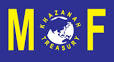 BAHAGIAN PEROLEHAN KERAJAAN, KEMENTERIAN KEWANGAN MALAYSIA
PERUBAHAN DAN PELANJUTAN 
TEMPOH KONTRAK (AP 201)(samb)
Semua perubahan kontrak dan pelanjutan tempoh kontrak selain dari yang disebutkan di atas, hendaklah dirujuk kepada Perbendaharaan untuk kelulusan.

Perubahan kontrak dan pelanjutan tempoh kontrak bekalan dan perkhidmatan bagi perubahan lain bagi perolehan Negeri perlu dirujuk dan diluluskan oleh Lembaga Perolehan Negeri
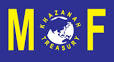 BAHAGIAN PEROLEHAN KERAJAAN, KEMENTERIAN KEWANGAN MALAYSIA
PERUBAHAN DAN PELANJUTAN 
TEMPOH KONTRAK (AP 201)(samb)
Perubahan kontrak dan pelanjutan tempoh kontrak dibenarkan 
bagi perolehan yang diuruskan secara SEBUT HARGA seperti 
berikut:

bagi kontrak yang bernilai melebihi RM200 ribu hingga RM500,000;

Kontrak masih berkuat kuasa semasa pelanjutan tempoh kontrak dipertimbangkan;

Tidak melibatkan perubahan kadar harga dan syarat-syarat lain dalam kontrak;
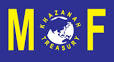 BAHAGIAN PEROLEHAN KERAJAAN, KEMENTERIAN KEWANGAN MALAYSIA
PERUBAHAN DAN PELANJUTAN 
TEMPOH KONTRAK (AP 201)(samb)
Pelanjutan kontrak dan pelanjutan tempoh kontrak - diberi sekali sahaja dan tempoh maksimum adalah sehingga dua (2) tahun;

Bagi kontrak bekalan, tambahan kuantiti tidak melebihi 50% daripada kontrak asal tertakluk kepada nilai maksimum RM250 ribu dengan syarat jumlah keseluruhan tambahan dan nilai kontrak asal tidak melebihi RM750 ribu atau

Bagi kontrak perkhidmatan, nilai tambahan tidak melebihi 50% daripada kontrak asal tertakluk kepada nilai maksimum RM250 ribu dengan syarat jumlah tambahan ini dan nilai kontrak asal tidak melebihi RM750 ribu.
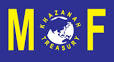 BAHAGIAN PEROLEHAN KERAJAAN, KEMENTERIAN KEWANGAN MALAYSIA
PERUBAHAN DAN PELANJUTAN 
TEMPOH KONTRAK (AP 201)(samb)
Walau bagaimanapun, perubahan kontrak dan 
pelanjutan tempoh penghantaran yang tidak 
melibatkan tambahan kos boleh dibenarkan bagi 
sebut harga dan tender oleh pentadbir kontrak 
tertakluk kepada syarat-syarat di dalam dokumen 
kontrak.
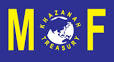 BAHAGIAN PEROLEHAN KERAJAAN, KEMENTERIAN KEWANGAN MALAYSIA
PENAMATAN KONTRAK
a)	Agensi Kerajaan hendaklah memastikan klausa mengenai hak Kerajaan untuk menamatkan kontrak pada bila-bila masa apabila kontraktor gagal memenuhi obligasi kontrak dimasukkan ke dalam perjanjian dan dikuatkuasakan apabila perlu.

Sebelum menamatkan kontrak, peluang yang munasabah hendaklah diberikan kepada kontraktor. Ini termasuk memberi peringatan, amaran yang cukup dan mengeluarkan surat tunjuk sebab.	



Apakah tindakan-tindakan yang perlu diambil sebelum menamatkan kontrak?
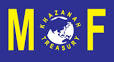 BAHAGIAN PEROLEHAN KERAJAAN, KEMENTERIAN KEWANGAN MALAYSIA
ISU-ISU PENTADBIRAN KONTRAK
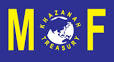 BAHAGIAN PEROLEHAN KERAJAAN, KEMENTERIAN KEWANGAN MALAYSIA
PENTADBIRAN KONTRAK YANG BERKESAN
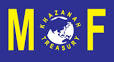 BAHAGIAN PEROLEHAN KERAJAAN, KEMENTERIAN KEWANGAN MALAYSIA
TERIMA KASIH